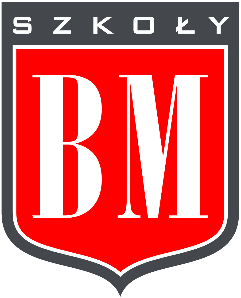 Prezentacja Szkół Beaty Mydłowskiej
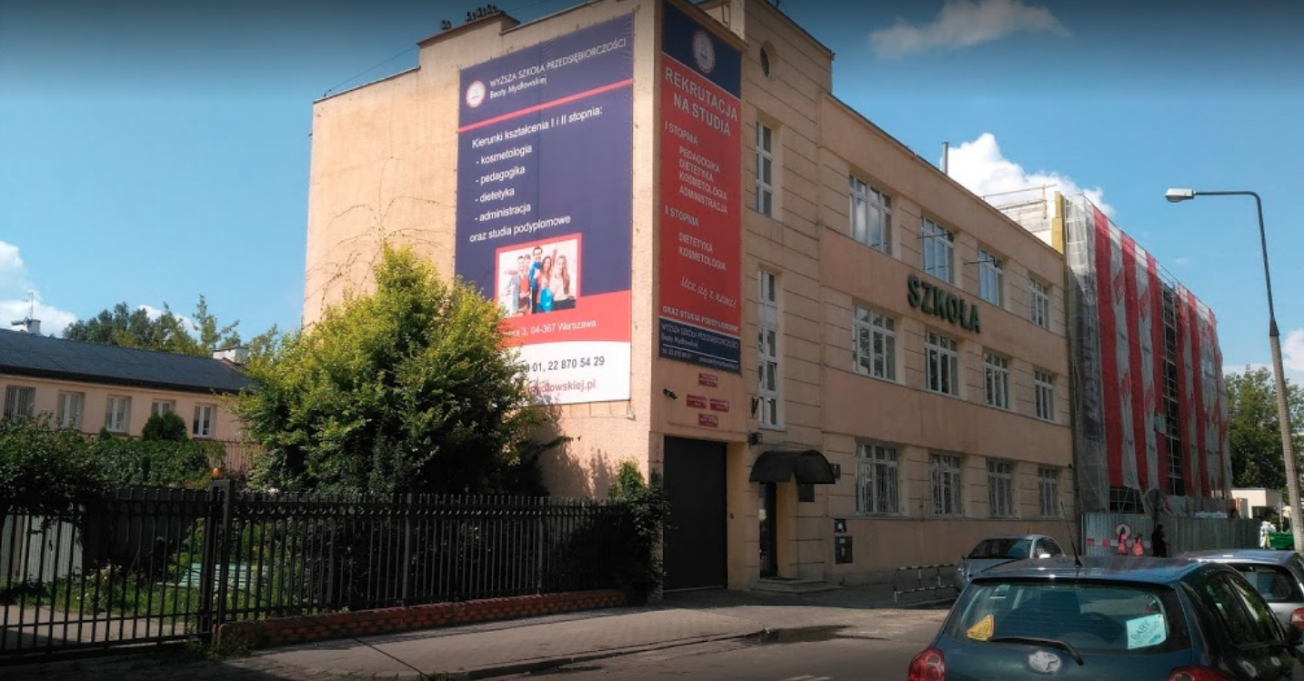 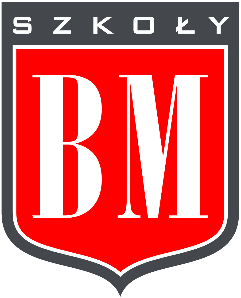 O Szkole
Szkoły Beaty Mydłowskiej działają od 1999 roku

Sale lekcyjne zaopatrzone są w odpowiedni sprzęt i pomoce dydaktyczne, część wyposażona jest w sprzęt multimedialny i tablice interaktywne. 

Budynki szkolne są objęte systemem monitorowania, co podnosi poziom bezpieczeństwa.
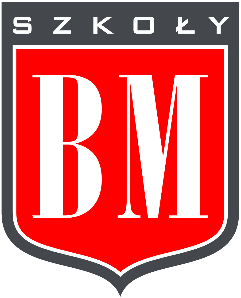 W Szkołach Beaty Mydłowskiej przy ul. Kaleńskiej 3 funkcjonują:
Liceum Ogólnokształcące 
Technikum Zawodowe: 
	a) technik usług fryzjerskich
	b) technik informatyk
	c) technik  żywienia i usług gastronomicznych
	d) technik logistyk  
Technikum Obsługi Turystycznej:
	a) technik organizacji turystyki
Technikum Hotelarskie:
 	a) technik hotelarstwa
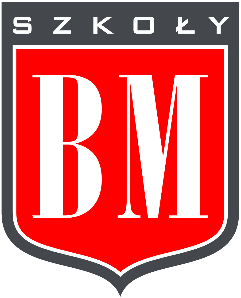 ADRESACI  OFERTY  EDUKACYJNEJ
ABSOLWENCI SZKÓŁ PODSTAWOWYCH
4 Letnie Liceum Ogólnokształcące
5 Letnie Technikum
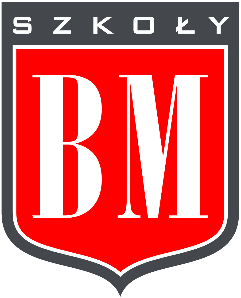 Liceum Ogólnokształcące
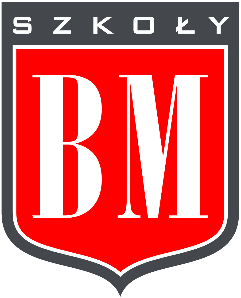 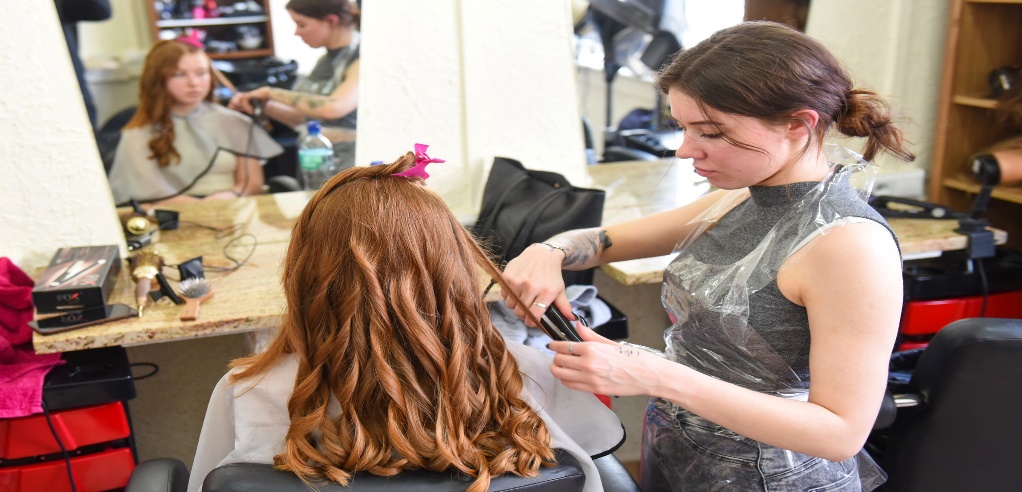 Technik Usług Fryzjerskich
swoją ofertę programową kieruje do absolwentów szkół podstawowych, którzy swoją przyszłość zawodową pragną związać 
z fryzjerstwem.
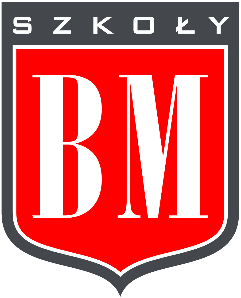 W czasie nauki uczniowie uczą się m.in.: strzyżenia włosów, wykonywania wielu nowoczesnych zabiegów pielęgnacyjnych, stylizacji fryzur, a także zasad zarządzania zakładem fryzjerskim oraz prowadzenia własnej działalności gospodarczej.
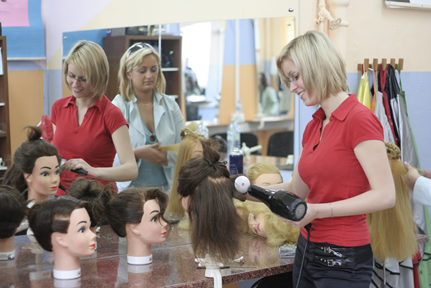 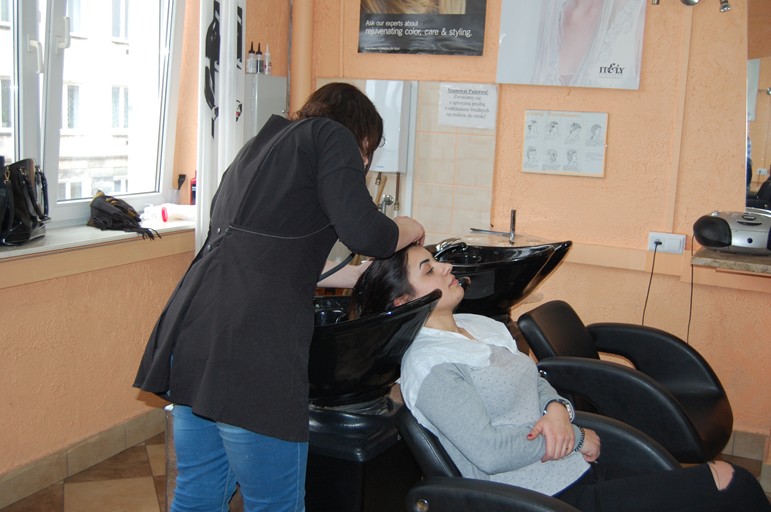 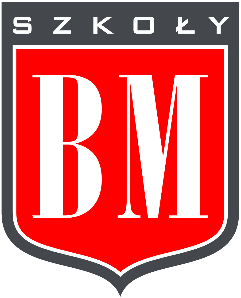 Nauka zawodu odbywa się pod okiem wysoce wyspecjalizowanejkadry pedagogicznejoraz na sprzęcie niezbędnym do pracy fryzjera.
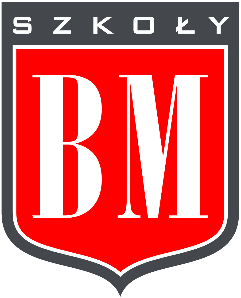 Przedmioty zawodowe
podstawy fryzjerstwa
organizacja salonu fryzjerskiego
stylizacja włosów
procesy fryzjerskie i stylizacja fryzur
techniki fryzjerskie
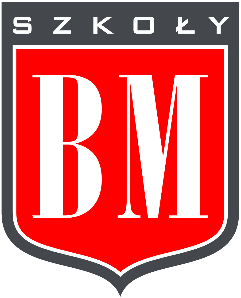 Egzaminy potwierdzające kwalifikacje zawodowe:	FRK.01 Wykonywanie usług fryzjerskich	FRK.03 Projektowanie i wykonywanie fryzur
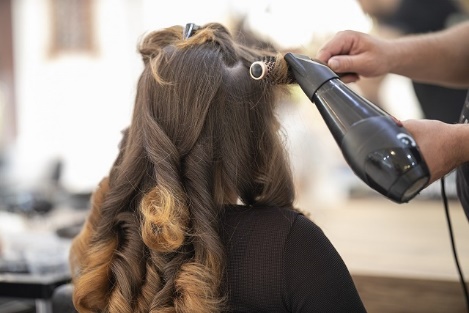 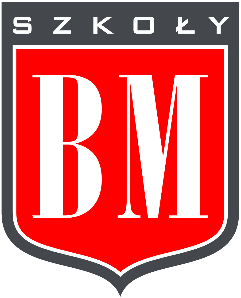 Perspektywy pracy po zakończeniu nauki
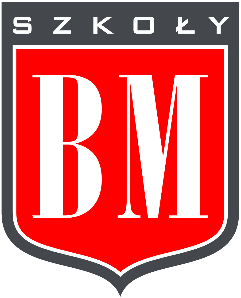 Technik Informatyk
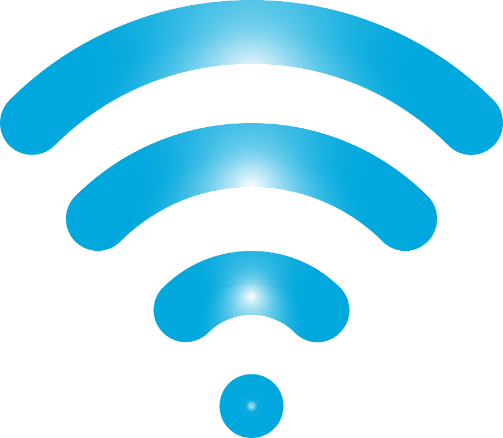 swoją ofertę programową kieruje do absolwentów szkół podstawowych, którzy mają zainteresowania matematyczno-techniczno-informatyczne oraz  predyspozycje do pracy w zawodzie informatyka. 

Informatyka = dziedzina nauki (computer science) + dynamicznie
rozwijające się technologie
– wspiera i integruje się ze wszystkimi dziedzinami
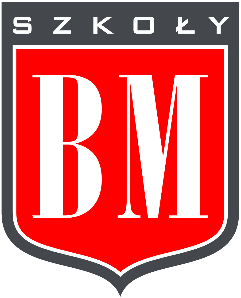 Technik Informatyk to zawód, który stwarza wielkie możliwości w zakresie realizacji kariery zawodowej. Zawód technika informatyka cechuje uniwersalność, można go wykonywać praktycznie wszędzie. Zarówno w firmie jak i zdalnie z domu. Dotyczy to zarówno wyspecjalizowanych firm z sektora IT, jak i instytucji, urzędów, banków, przedsiębiorstw z różnych branż, gdzie znajdują się typowe stanowiska dla technika informatyka.
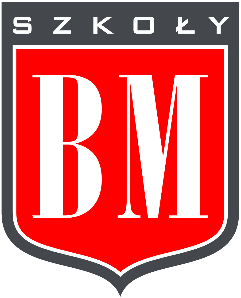 Absolwent szkoły kształcącej w zawodzie technik informatyk przygotowany jest do wykonywania następujących zadań zawodowych: - administrowania danymi, - projektowania sieci komputerowych,- administrowania tymi sieciami
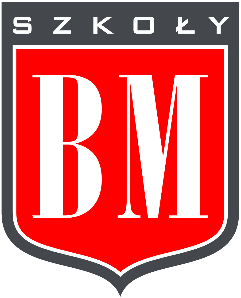 Nauka odbywa się pod okiem wysoce wyspecjalizowanej kadry pedagogicznej. To osoby mające już doświadczenie w branży IT, którym chętnie dzielą się z uczniami.
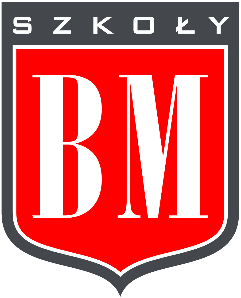 Przedmioty zawodowe
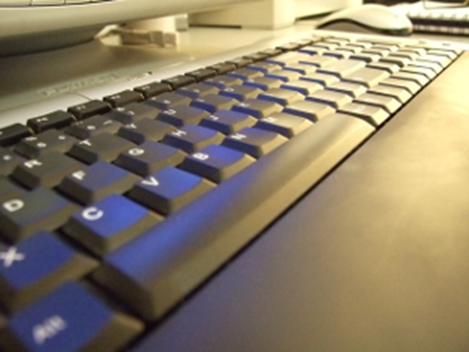 administrowanie systemami operacyjnymi
montaż i eksploatacja lokalnych sieci komputerowych
projektowanie i administrowanie bazami danych
tworzenie stron i aplikacji internetowych
urządzenia techniki komputerowej
eksploatacja urządzeń sieciowych i peryferyjnych
przygotowanie stanowiska komputerowego
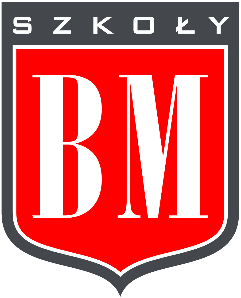 W szkole poznajemy budowę komputera i urządzeń peryferyjnych. Uczymy się posługiwania urządzeniami cyfrowymi i sieciami komputerowymi.Poznajemy zasady działania urządzeń cyfrowych i sieci komputerowych oraz wykonywanie obliczeń i programów.
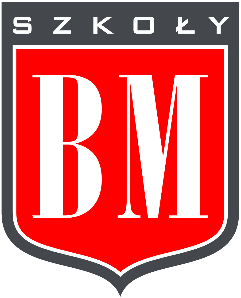 Egzaminy potwierdzające kwalifikacje zawodowe:
INF.02 - Administracja i eksploatacja systemów komputerowych, urządzeń peryferyjnych i lokalnych sieci komputerowych.
INF.03 - Tworzenie i administrowanie stron i aplikacji internetowych oraz oraz baz danych
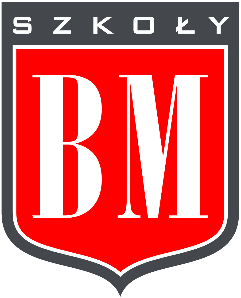 Perspektywy pracy po zakończeniu nauki
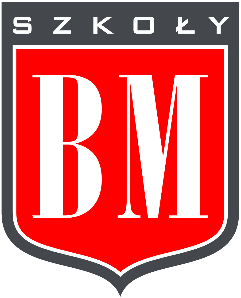 Technik Żywienia i Usług Gastronomicznych
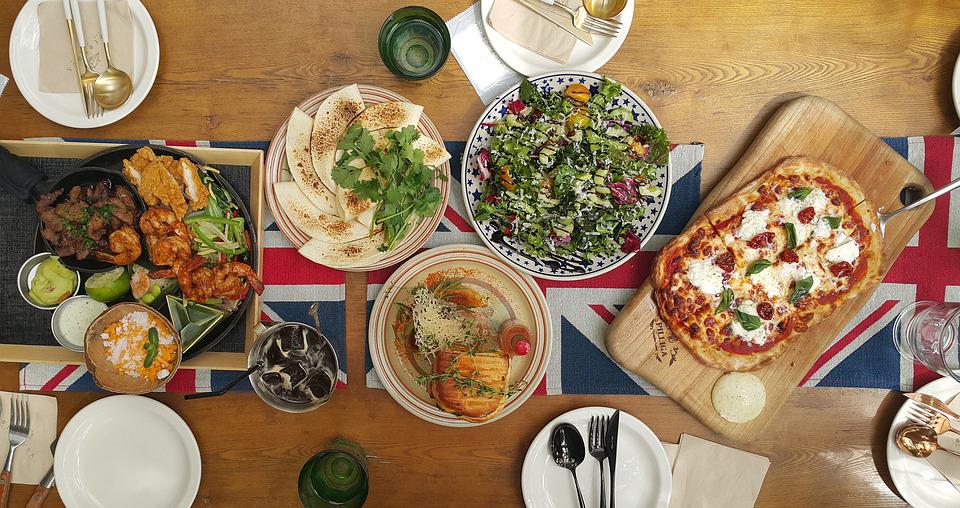 Jeśli marzysz o związaniu swojej przyszłości zawodowej z gastronomią a dodatkowo kryjesz w sobie zdolności sztuki kulinarnej, to jest zawód właśnie dla ciebie!
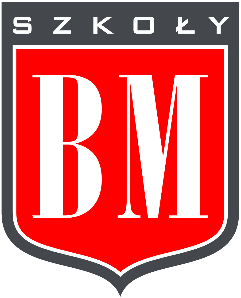 Przedmioty zawodowe
Podstawy gastronomii
Wyposażenie techniczne zakładów gastronomicznych
Technologia gastronomiczna
Zasady żywienia człowieka
Podstawy żywienia dietetycznego
Usługi gastronomiczne i cateringowe
Pracownia technologii gastronomicznej
Pracownia planowania żywienia i organizacji produkcji gastronomicznej
Pracownia usług i obsługi konsumenta
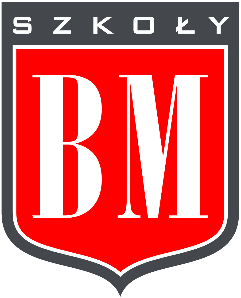 Egzaminy potwierdzające kwalifikacje zawodowe:
HGT.02 - Przygotowanie i wydawanie dańHGT.12 - Organizacja żywienia i usług gastronomicznych
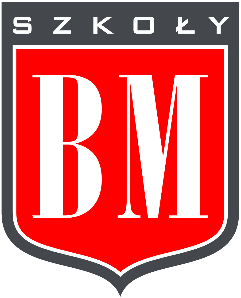 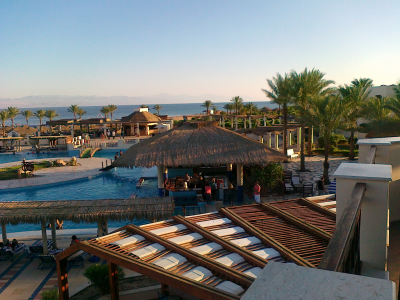 Technik Organizacji Turystyki
Technik Organizacji Turystyki to idealna propozycja dla osób, które interesują się planowaniem i organizowaniem imprez oraz turystyki. 

Nauka w Technikum to szansa na rozpoczęcie nowej drogi edukacyjnej oraz początek kariery zawodowej dla osób o różnych zainteresowaniach i predyspozycjach. 

Jeśli lubisz przygodę oraz chcesz spełniać swoje i innych marzenia o podróżac, to zapraszamy Cię do naszej szkoły!
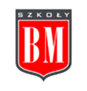 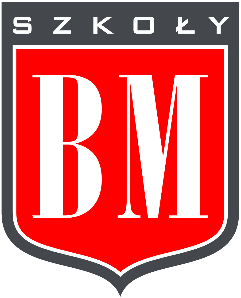 Przedmioty zawodowe
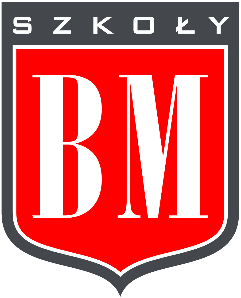 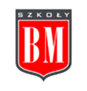 Egzaminy potwierdzające kwalifikacje zawodowe:
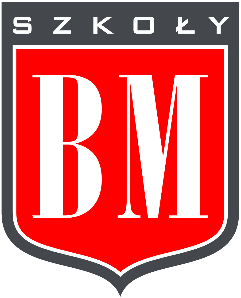 Perspektywy pracy po zakończeniu nauki
W firmach zajmujących się organizacją i obsługą ruchu turystycznego
W punktach informacji turystycznej
W biurach podróży
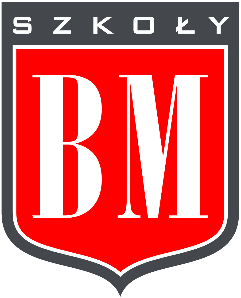 Możesz zostać rezydentem biur podróży w ciekawym zakątku świata lub przewodnikiem wycieczek krajowych i zagranicznych albo otworzyć własną działalność gospodarczą.
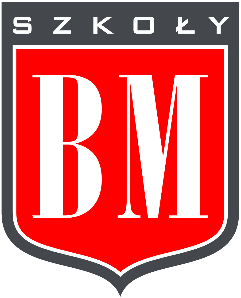 Technik Hotelarstwa 				to oferta przeznaczona 		    					dla osób, które chcą pracować w miejscach, gdzie można spotkać turystów – niezależnie od tego, czy będzie to Warszawa, małe, urocze miejscowości czy też duże, zagraniczne miejsca wakacyjnych wypraw.
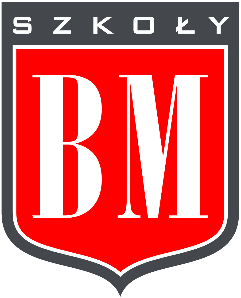 Przedmioty zawodowe
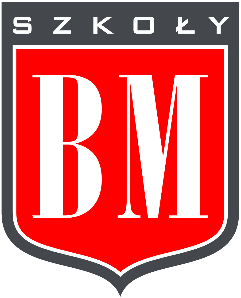 Egzaminy potwierdzające kwalifikacje zawodowe:
Perspektywy pracy
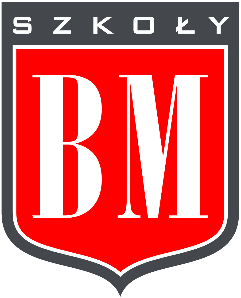 Absolwent technikum może pracować w:
zakładach hotelarskich
ośrodkach wypoczynkowych, zakładach uzdrowiskowych, zajazdach, gościńcach. 

Potrafi prowadzić działalność promocyjną, rezerwować usługi, wykonywać prace związane z obsługą gości oraz jednostek mieszkalnych. 

Technik Hotelarz może pracować w branży hotelarskiej w Polsce lub za granicą. Ma szansę na zdobycie atrakcyjnej posady w hotelach, pensjonatach, SPA, ośrodkach uzdrowiskowych i wypoczynkowych, schroniskach, a także wielu firmach związanych z hotelarstwem i turystyką.
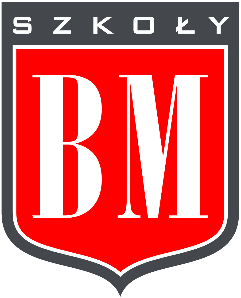 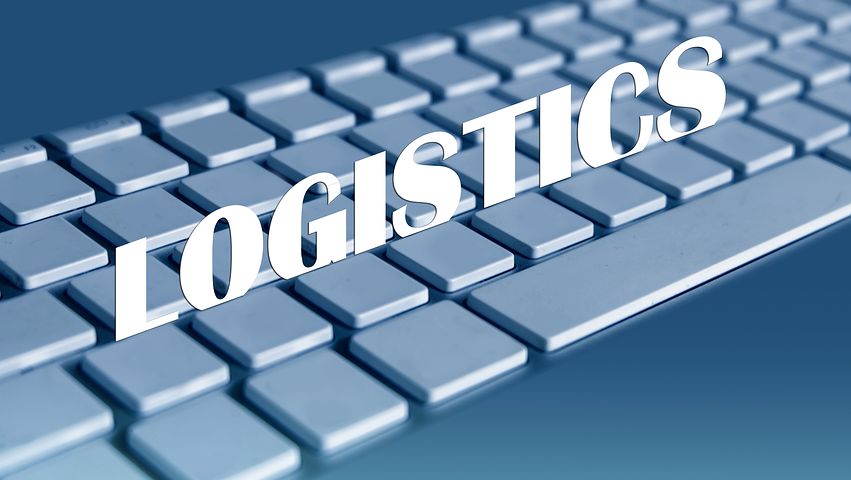 Technik LogistykTo zawód przeznaczony dla osób charakteryzujących się zdolnościami technicznymi ale również posiadających umiejętoności orazganizacji czasu, zdolności zarządzania oraz umiejętności planowania i przewidywania.
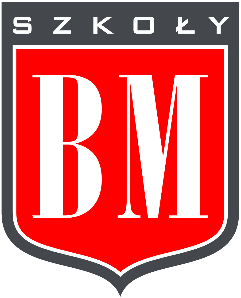 Przedmioty zawodowe
podstawy logistyki 
organizacja pracy magazynów
Obsługa klientów i kontrahentów
transport w logistyce 
procesy magazynowe 
Pracownia magazynowa
Pracownia transportowa
Organizowanie procesów transportowych
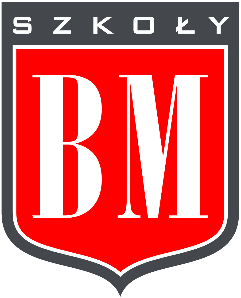 Egzaminy potwierdzające kwalifikacje zawodowe:
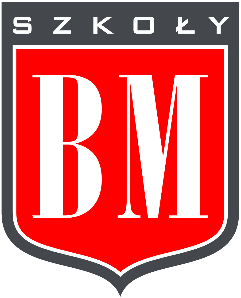 Absolwent technikum znajdzie zatrudnienie zarówno w firmach transportowych, spedycyjnych, handlowych czy produkcyjnych jak również na lotniskach, w portach morskich czy dużych stacjach kolejowych
Perspektywy zatrudnienia
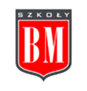 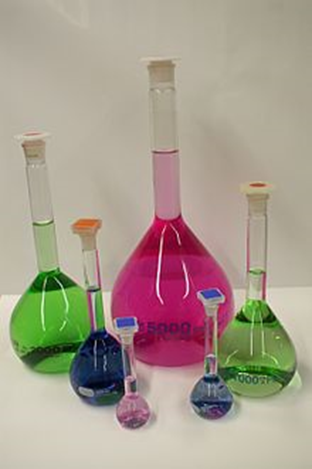 Pracownia chemiczna
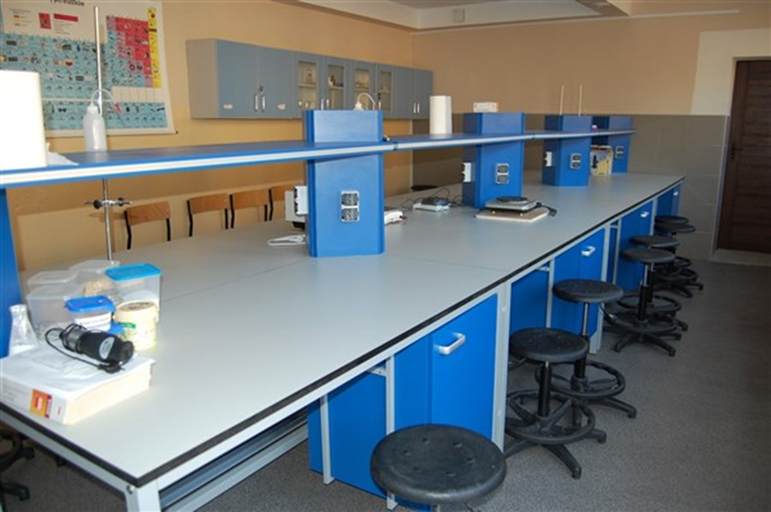 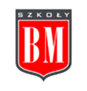 Posiadamy bardzo dobrze wyposażone pracownie. Pracownia biologiczna
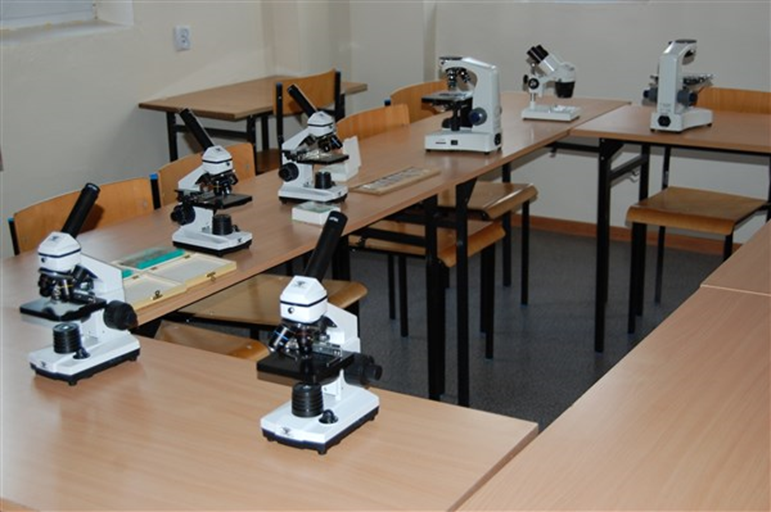 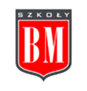 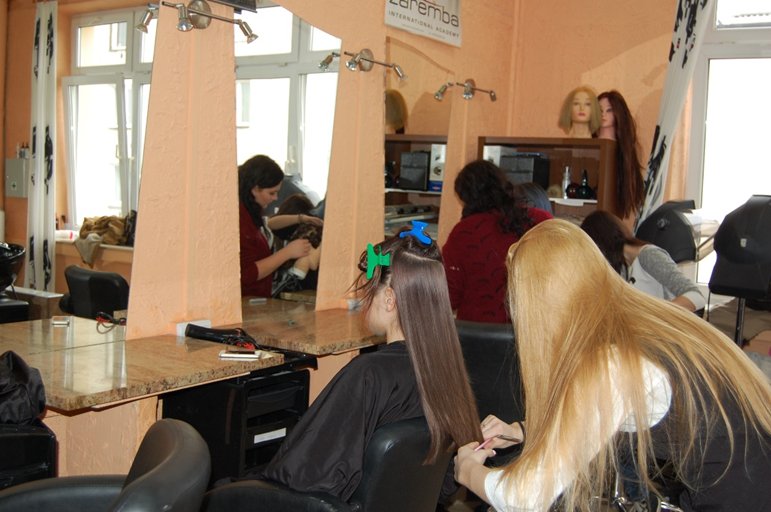 Pracownia fryzjerska
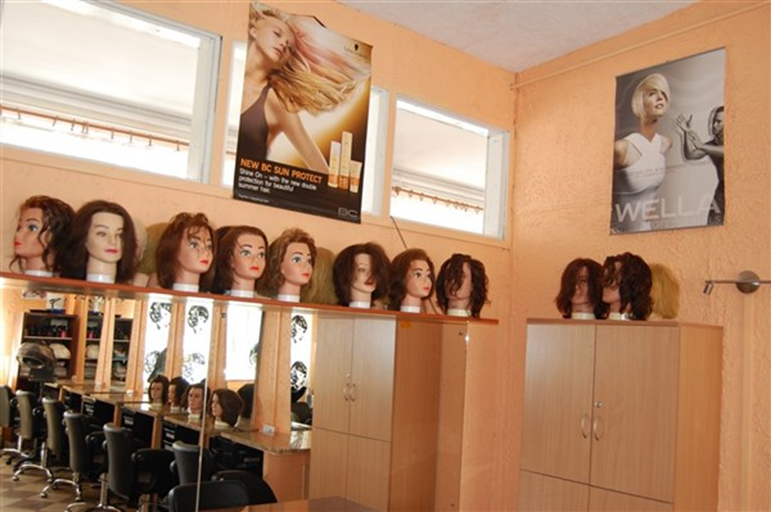 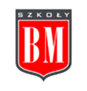 Pracownia wizażu
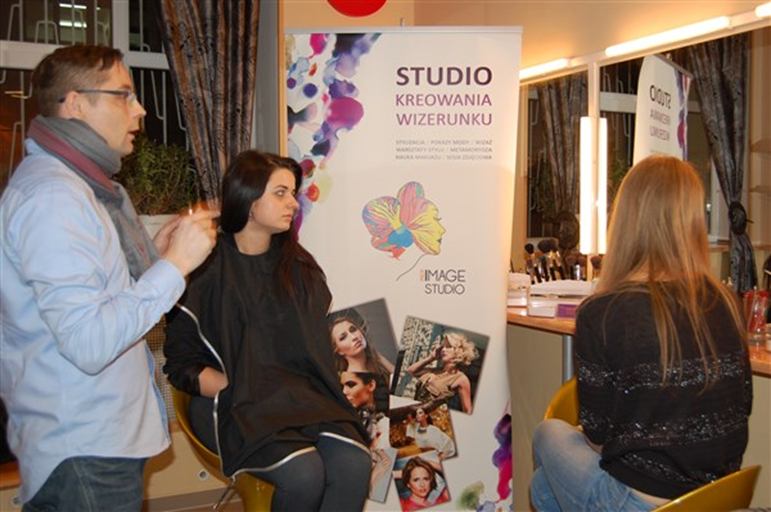 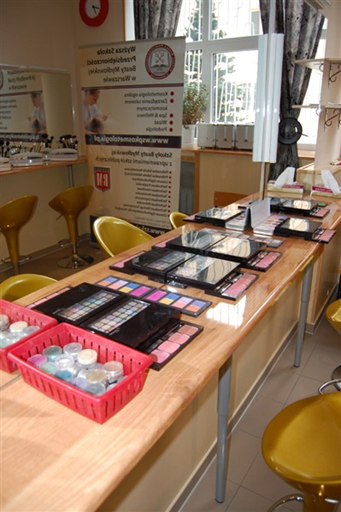 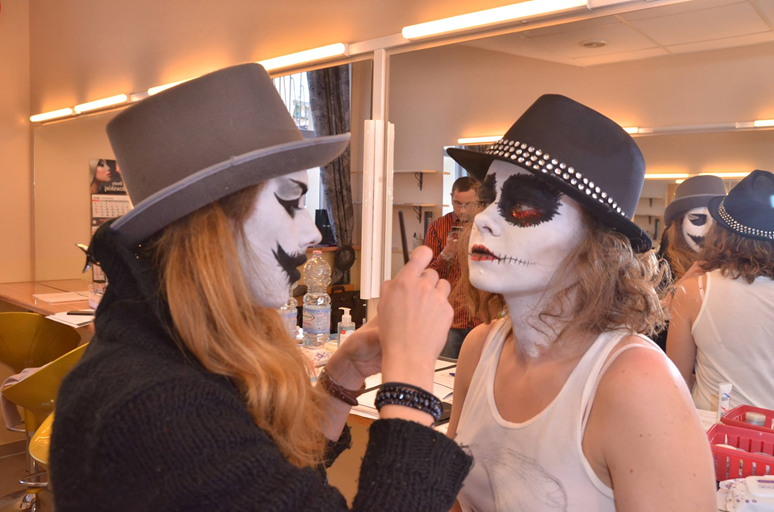 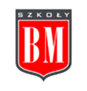 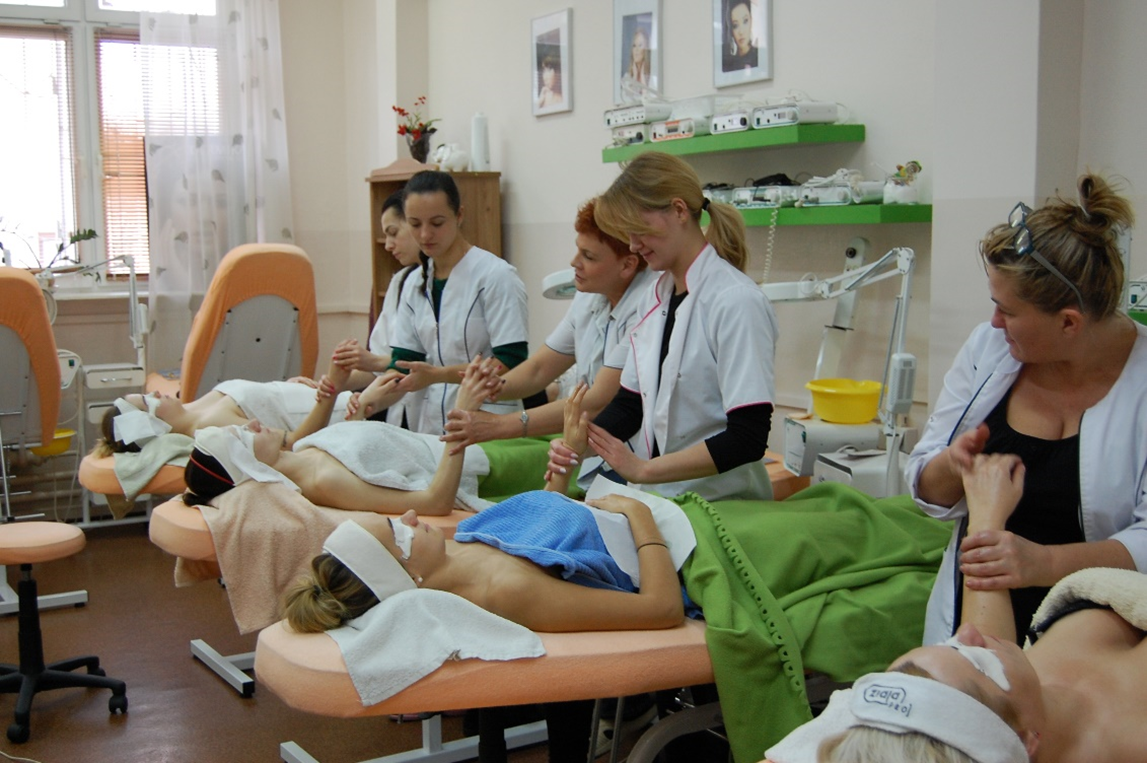 Pracownia kosmetyczna
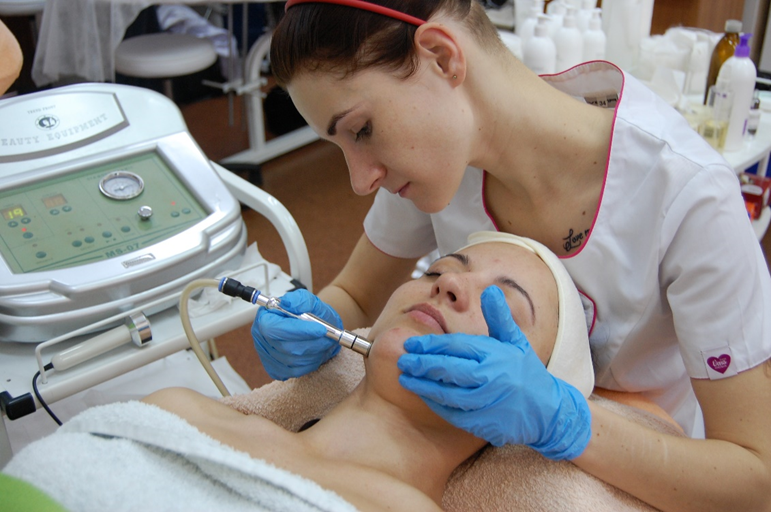